Clinical cases
Case 1
Case 1 scenario
2 year old boy presented to the ER with abnormal movements, characterized by :
Twitching Left hemiface.
Jerking Left upper limb.
Loss of consciousness.
Case 1 continue
What is your diagnosis ?
Complex Partial Seizure.
What key questions are you going to ask ?
Fever (Febrile seizure / Meningitis / Encephalitis).
Duration of the seizure.
First attack or recurrent (Past history).
History of Head trauma.
Vaccination history (up to date) and recent vaccination within 48 hours (DPT vaccine).
Family history of Epilepsy.
Family history of Febrile seizure.
Developmental history.
Perinatal history (Prenatal / Natal / Post-natal).
Case 1 continue
Was doing well until today morning.
This is the 1st episode.
Duration was more than 15 minutes.
Past history, Antenatal, Perinatal, Family history, Recent immunization are negative.
Developmental history is normal.
Immunization is up to date.

On examination :
Fever of 39.5 °C.
Next step ?
Look for a focus that caused the fever (OM / Skin Rash / URTI / Gastroenteritis / Jaundice / UTI / Osteomyelitis).
Meningeal signs : Equivocal in this case.
Send CBC & Chemistry tests.
Case 1 continue
2 hours later, the patient developed generalized seizure. What does this indicate ?
Changing in the pattern of the seizure (Febrile seizure is unlikely).
The seizure didn’t respond to the 2nd dose of Diazepam. Should  you give a 3rd dose of Diazepam (Valium) after 10 minutes ?
No, due to oversaturation of the Receptors.
What is your next step ?
IV Loading dose of Luminal (Phenobarbital).
What is your next step ?
Transfer to ICU.
Case 1 continue
6 hours later, still febrile, and became more lethargic.
Meningitis or Encephalitis are more likely (Note that the post-ictal state is prolonged (more than 15 minutes) which means Epilepsy is unlikely and there might be brain insult).
CBC & Chemistry are not relevant (Hyponatremia, Hypomagnesemia, Hypocalcemia or Hypoglycemia are unlikely).
What is your next step ?
Lumbar puncture.
What are the indications for LP in this case ?
There is no focus that caused this high grade fever.
Equivocal meningeal signs.
Seizure isn’t responding to the treatment.
Deterioration in the level of consciousness.
Case 1 continue
LP was done :
Cells : 350 Lymphocytes / 5 RBCs
Sugar : 70
Protein : 45
Blood sugar : 100
CSF findings differential diagnosis :
Normal.
Viral.
Bacterial.
TB.
Guillian-barre.
Pseudotumor cerebri (BIH).	

These CSF findings goes with Viral Meningitis or Encephalitis.
Case 1 continue
Normal :
WBC : 0-5 (All should be lymphocytes; presence of 1 neutrophil indicates infection).
RBCs : ZERO.
Protein (same as urea) : 20-40 mg/dl.
Glucose : CSF Sugar = ½ - 2/3rd  blood sugar.

Acute bacterial meningitis :
WBC : Thousands of Neutrophils.
Glucose : Low.
Protein : High.

Viral meningitis : 
WBC : Hundreds of Lymphocytes.
Glucose : Normal.
Protein : Normal to slightly elevated ( 41 ,42).
Tuberculous meningitis (TB) :
WBC : Hundreds of Lymphocytes.
Glucose : Very Low.
Protein : Very High.

GBS (Gullain barre syndrome) :
WBC : Normal.
Glucose : Normal.
Protein : Very High (More than TB).

Pseudotumor cerebri :
WBC : Normal.
Glucose : Normal.
Protein : Normal.
Opening pressure : High.
Case 1 continue
The patient was treated as bacterial meningitis.
What organisms that lead to meningitis at this age ?
Neisseria meningitidis (Gram Negative Diplococci).
Streptococcus pneumoniae (Gram Positive Diplococci).
Hemophilus influenzae type B (Gram Negative Coccobacilli).
All of them have Polysaccharide capsule & Vaccines.
What treatment is given (in this case) ?
3rd generation cephalosporine + Vancomycin.
What else we can give (in this case), and why ?
Dexamethasone 15 minutes before giving antibiotics; to decrease the host inflammatory process (Cytokines release) following the death of bacteria.
What organisms that lead to bacterial meningitis in the 1st 3 months of age?
Group b streptococcus (Streptococcus agalactiae) : Gram positive.
Listeria monocytogenes : Gram positive Bacilli.
Escherichia coli : Gram negative Bacilli.
What treatment is given (if 3 months of age) ?
3rd generation cephalosporine + Ampicillin.
Case 1 continue
On the next day, the patient developed recurrent seizures despite of giving IV phenobarbital, what is your next step ?
Phenytoin loading dose should be added then maintenance.
Now the patient is on 2 AEDs and the seizures are still recurrent, what to do next ?
Repeat the blood chemistry sample (Intractable seizure).
Chemistry results :
K : 4.5
Na : 119
Ca : 8.5
Blood sugar : 90
What is the cause of this Intractable seizure ?
Hyponatremia due to SIADH.
CSF Culture, Gram stain, Antigenic testing are all negative, what is your next step ?
Brain imaging (CT/MRI) & EEG.
Case 1 continue
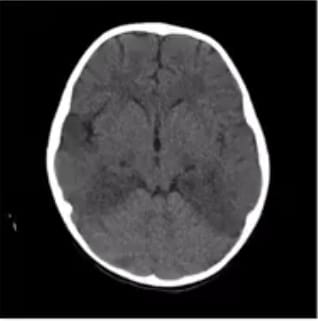 What is the abnormal findings in this Brain CT ?
Localized Hypodense area in the Right Temporal lobe.
Case 1 continue
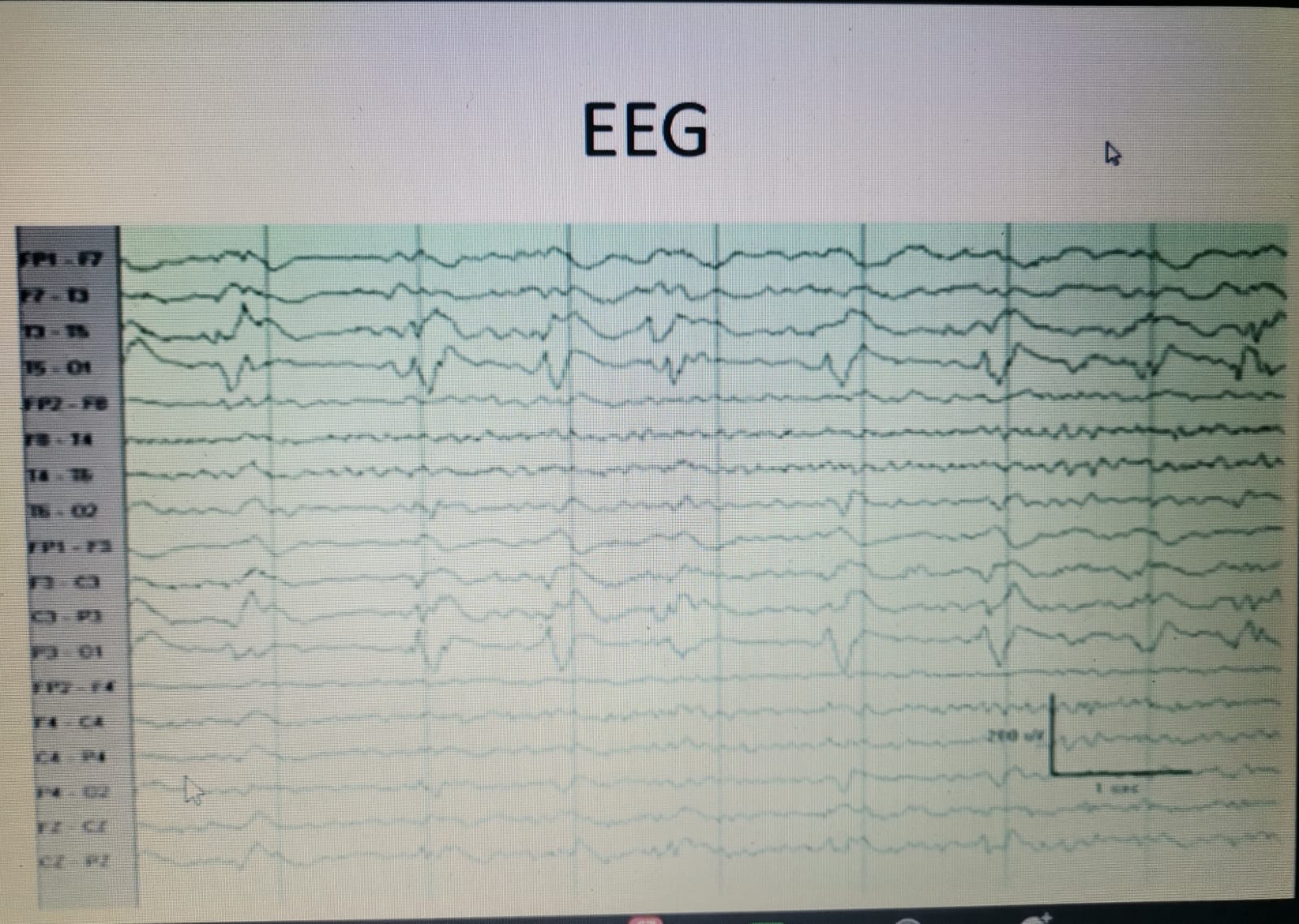 What is the abnormal findings in this EEG ?
Abnormalities in Lead 3, 4, 11 & 12 described as Periodic Lateralized epileptiform discharges (PLEDs) which indicates focal discharges (Not generalized).
Case 1 continue
What is your probable diagnosis ?
Viral encephalitis.

Other test not ordered ?
PCR of CSF.

Result of PCR : Human herpes simplex virus.
What other treatment you should add ?
IV Acyclovir (10-20 mg/kg/day q 8hr) for 14-21 days.
Case 1 continue
Mention the complications of Encephalitis.
Paresis / Spasticity (mimic the picture of CP especially in neonates). 
Cognitive impairment. 
Weakness. 
Ataxia.
Recurrent seizures (Epilepsy).
Case 2
Case 2 scenario
5 year old Boy presented with :
Pain the calf muscle in the Right leg for 3 days.
Weakness of both lower limbs for 2 days.
Inability to walk for 1 day.
Went to the local hospital and X-ray of both knees was normal.
Was given analgesic and discharged today AM.
Case 2 continue
What key questions are you going to ask ?
Fever.
1st attack or not.
Trauma.
Seizure.
Travel & Contact history.
History of preceding Respiratory or GI infection.
Developmental history.
Recent immunization.
Case 2 continue
History of gastroenteritis 3 weeks ago.
Next step ?
Physical examination.
Examination :
No pallor, Jaundice or Cyanosis.
Conscious, Alert and Oriented.
Vitals : 
T → 37.1 °C
BP → 100/60 mmHg
PR → 82
RR → 22
O2 Sat → 96%
Case 2 continue
Next step ?
Full Neurological examination.
Higher cognitive function is intact (Mini-mental status examination).
Cranial nerves’ function is intact.
Hypotonia all over.
Power :
Grade 4/5 in upper limbs.
Grade 2/5 at the Hip.
Grade 0/5 at the ankle joint.
Deep tendon reflexes are absent.
What is your interpretation ?
Symmetrical Weakness in the Lower limbs > Upper limbs (Distal & Ascending pattern) + Hyporeflexia.
Case 2 continue
Sensation is intact.
Babinski reflex is negative.
Positive foot drop & Waddling gait (Weak hip muscles) + High steppage gait.
What is your interpretation ?
Ascending paralysis.
Differential diagnosis.
Acute flaccid paralysis.
Differential diagnosis of Acute flaccid paralysis.
Poliomyelitis (Viral infection of the nervous system leading to destruction of the anterior horn cells).
Guillian barre syndrome (Autoimmune disease leading to demyelination of the PNS).
Transverse myelitis (Inflammation of the spinal cord across the whole thickness of the spinal cord).
Case 2 continue
Key points for Gullain barre syndrome :
Acute onset.
Progressive, ascending paralysis.
Sensation is intact.
No bladder or Bowel involvement.
No fever.

Investigations were done :
CBC, KFT, LFT, Blood sugar are all normal.
Brain CT is normal.

Next step ?
Lumbar puncture.
Case 2 continue
CSF findings :
Cells : 5 (All lymphocytes).
Protein : 80
Sugar : 70/100
What is your interpretation ?
Normal cell & sugar with high protein (Albumin-Cytologic dissociation).
Case 2 continue
What are the antibodies that are associated with Guillian barre syndrome ?
Anti-GM1  Neuromuscular junction.
Anti-GQ1B  Neuromuscular junction (Found in Miller-Fisher syndrome).
Anti GD1a  Nodes of Ranvier.

How would you confirm your diagnosis ?
Nerve conduction study.

Treatment ?
IVIg and/or Plasmapheresis.
Case 3
Case 3 scenario
2 year old boy presented still not able to walk.
Case 3 continue
What are you going to do ?
Developmental assessment.

Findings in developmental assessment.
No head lag.
Pulls to sit.
Not able to sit with balance.
What is his developmental age ?
Less than 8 months.
Case 3 continue
Also, the child is not dry at day time.
What skills can perform a normal child at the age of 2 years ?
Gross motor :
Runs, walks, climbs stairs (2 feet/step).
Kicks ball.
Throw ball overhand.
Jumps with 2 feet off the floor.
Fine motor & vision :
Uses fork.
Copies a straight line.
Builds a tower of 6 cubes.
Speech, Language & hearing :
Vocabulary 50 words.
2 to 3 word phrases.
Uses I and me.
50% of speech intelligible to stranger.
Social, Emotional & Behavioral :
Dry by the day.
Pulls off some clothing.
Listens to stories with pictures.
What is your impression on this child ?
Moderate developmental delay.
Case 3 continue
How would you examine this child ?
Skull examination (Size + Shape + Sutures).
Head circumference.
Head circumference is 52 cm. what is your next step ?
Plot it on Growth chart.
What is the normal Head circumference at birth ?
35 cm.
What is the normal increase in Head circumference within 1 year of age ?
1st 3 months : 2 cm/month → 6 cm.
2nd 3 months : 1 cm/month → 3 cm
Rest of the months (6 months) : 0.5 cm/month → 3 cm.
12 cm in 1 year.
What is the normal increase in Head circumference in the 2nd year ?
10 cm.
Case 3 continue
On growth chart, the HC is above 95th centiles, what does this mean ?
Macrocephaly.
Mention causes of Macrocephaly.
Hydrocephalus.
Familial.
Brain masses.
Congenital toxoplasmosis infection.
Hematological diseases.
Define Macrocephaly.
Head circumference is more than 97th centiles for age & gender.
Define Microcephaly.
Head circumference is less than 5th centiles for age & gender.
Case 3 continue
When examining fontanelles, what should you look for ?
Open or closed.
If open :
Bulging / Depressed / Flat.
Size & Shape.
When does anterior fontanelle close ?
Between 7 & 18 months.
Early closure of the fontanelle is called ?
Craniosynostosis.
Mention 4 causes of Delayed closure of anterior fontanelle?
Congenital hypothyroidism.
Rickets.
Hydrocephalus.
Bifid cranium occultum.
Case 3 continue
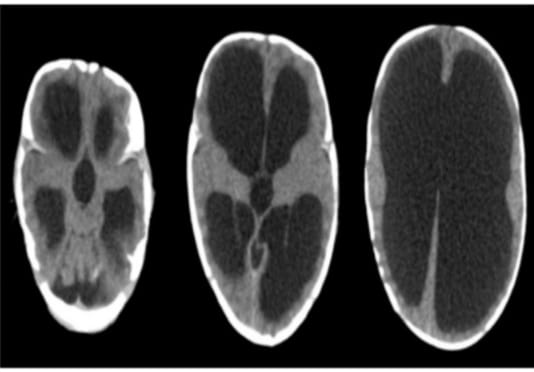 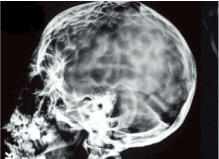 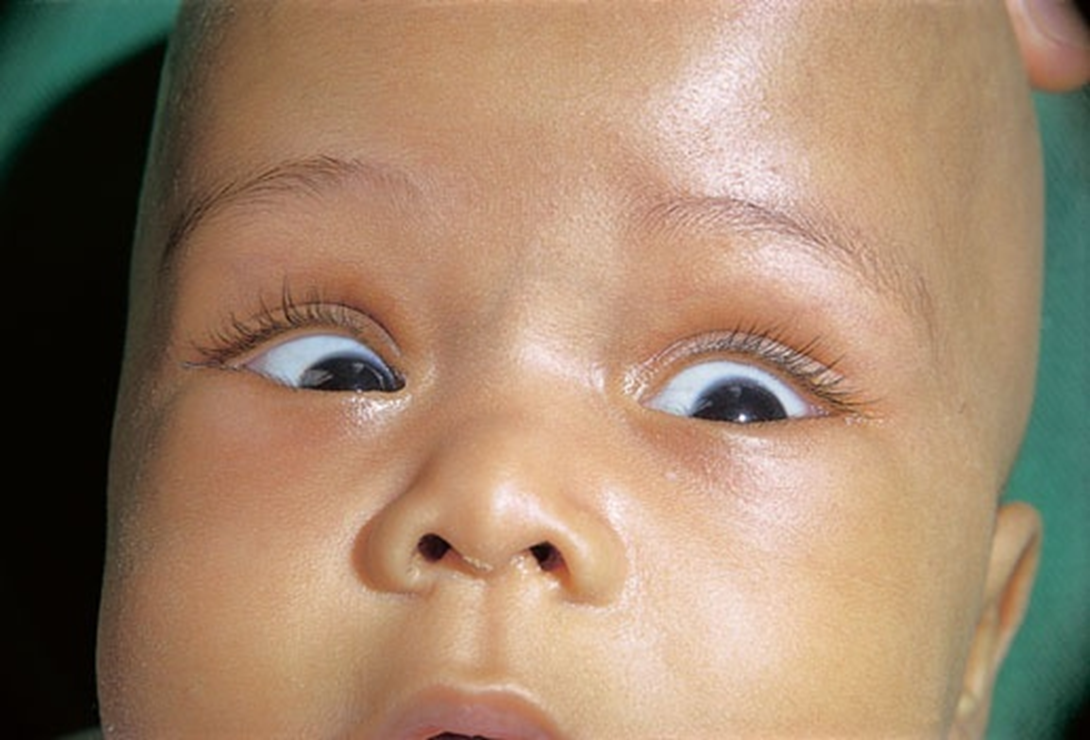 Setting-sun eyes
Dilated ventricles due to Hydrocephalus
Beaten-silver appearance sign due to increased ICP
Case 3 continue
Since there is Hydrocephalus, do you suspect upper or lower motor neuron lesion ?
Upper motor neuron lesion.

Since you have suspected an UMN lesion, upon examination of the tone, there should be Spasticity or Flaccidity ?
Spasticity.
Case 3 continue
Upon examination of Lower limbs :
Tone : Flaccid.
Power : Grade 1/5.
Absent DTR.
What is your next step ?
Examine the back of the child to look for Spina Bifida.
What do you see ?
Operated Myelomeningocele.
What is the mode of Inheritance of Neural tube defects ?
Multifactorial (Depends on the Incidence of previous pregnancies).
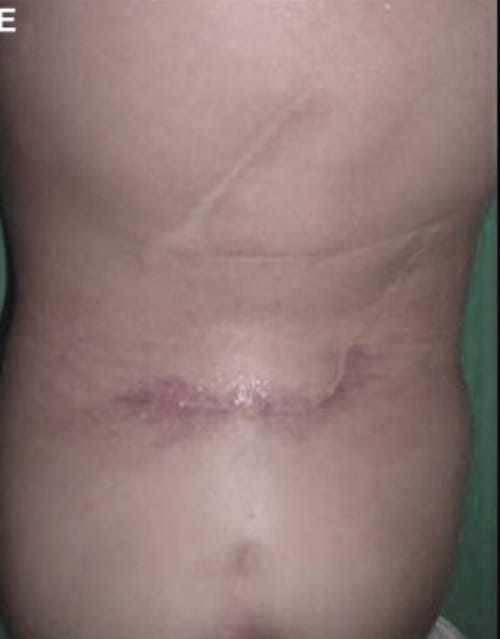 Case 3 continue
How can you diagnose NTDs antenatally ?
US that is 95% specific + Polyhydramnios.

How can you prevent NTDs from developing ?
U.S. Public Health Service recommends that all women capable of becoming pregnant consume 400 micrograms (0.4 milligrams) folic acid daily (for low-risk pregnancies). For high-risk pregnancies : Same dose x 10 (4 milligrams).

When should women take Folic acid to prevent NTDs ?
1-3 months before conception.
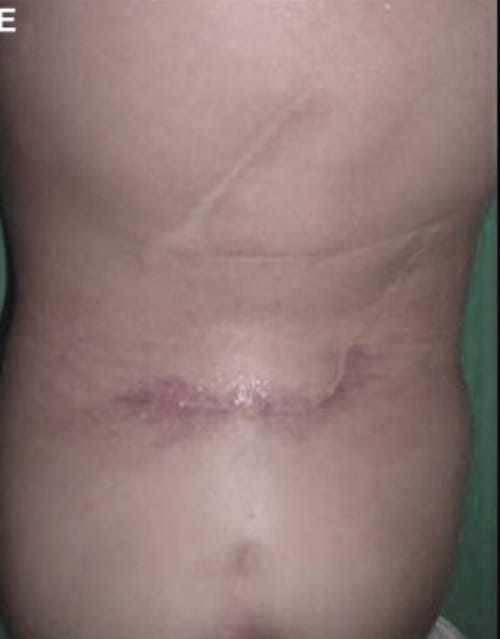